Academic reading
reading journal articles
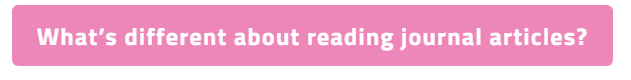 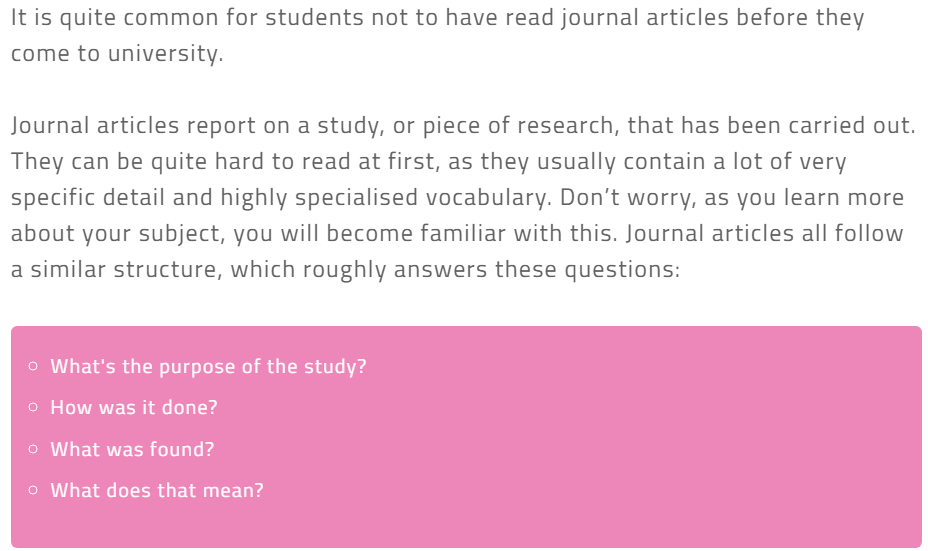 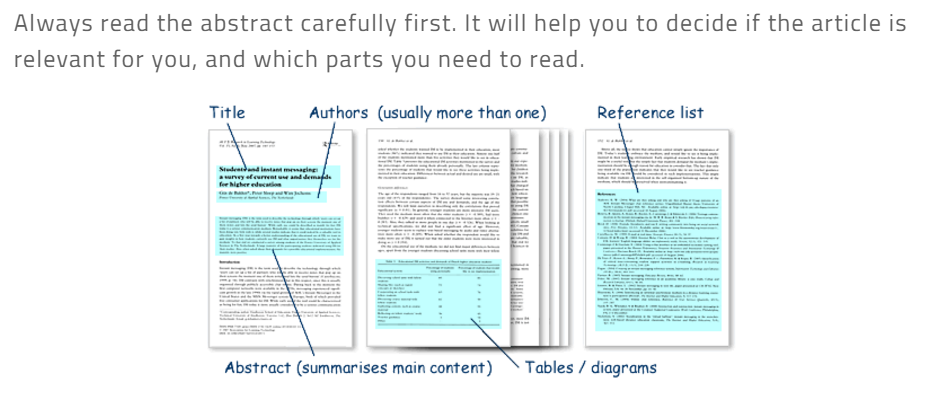 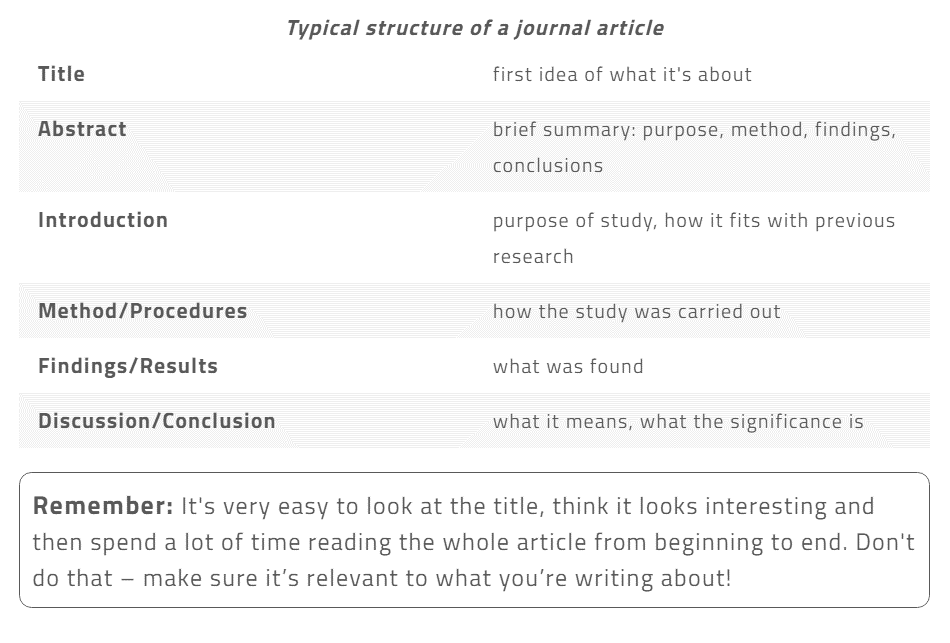 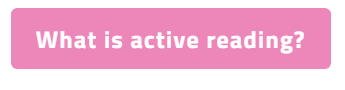 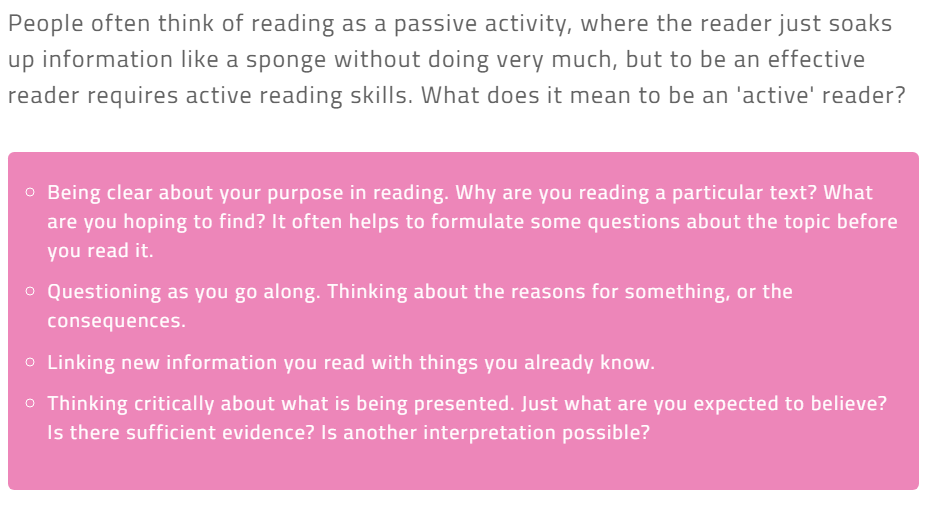 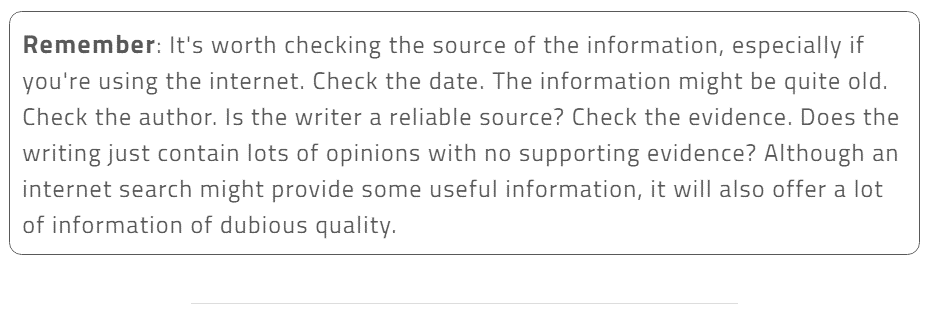 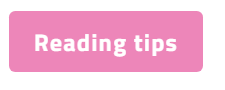 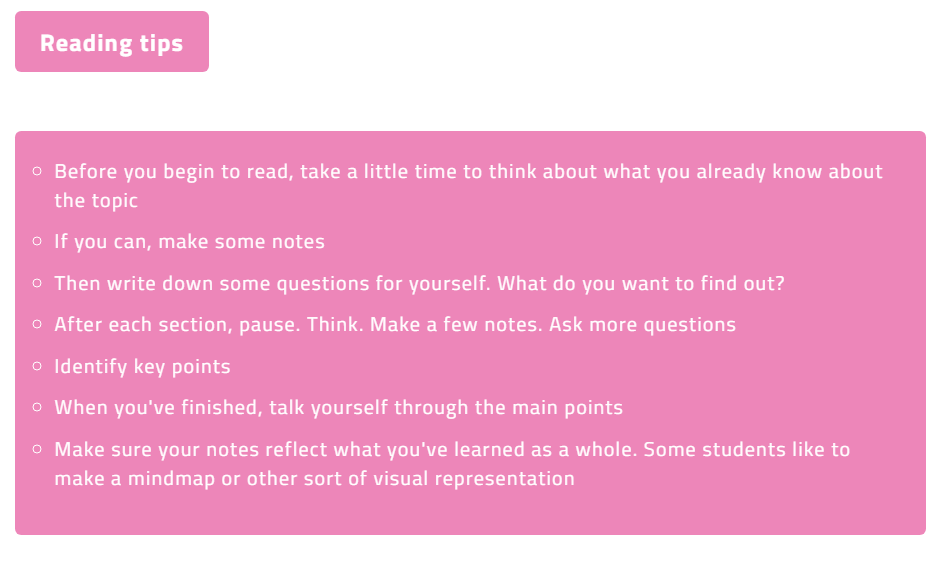